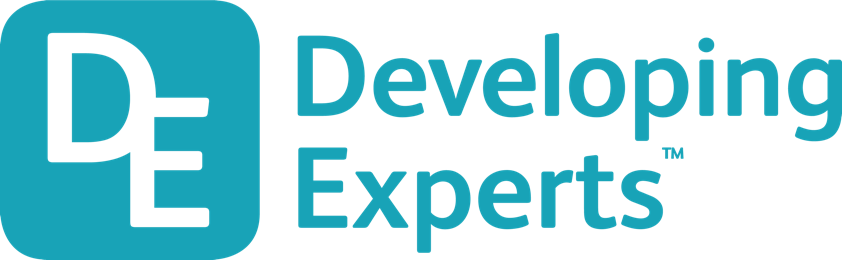 0001.01
Mission Assignment
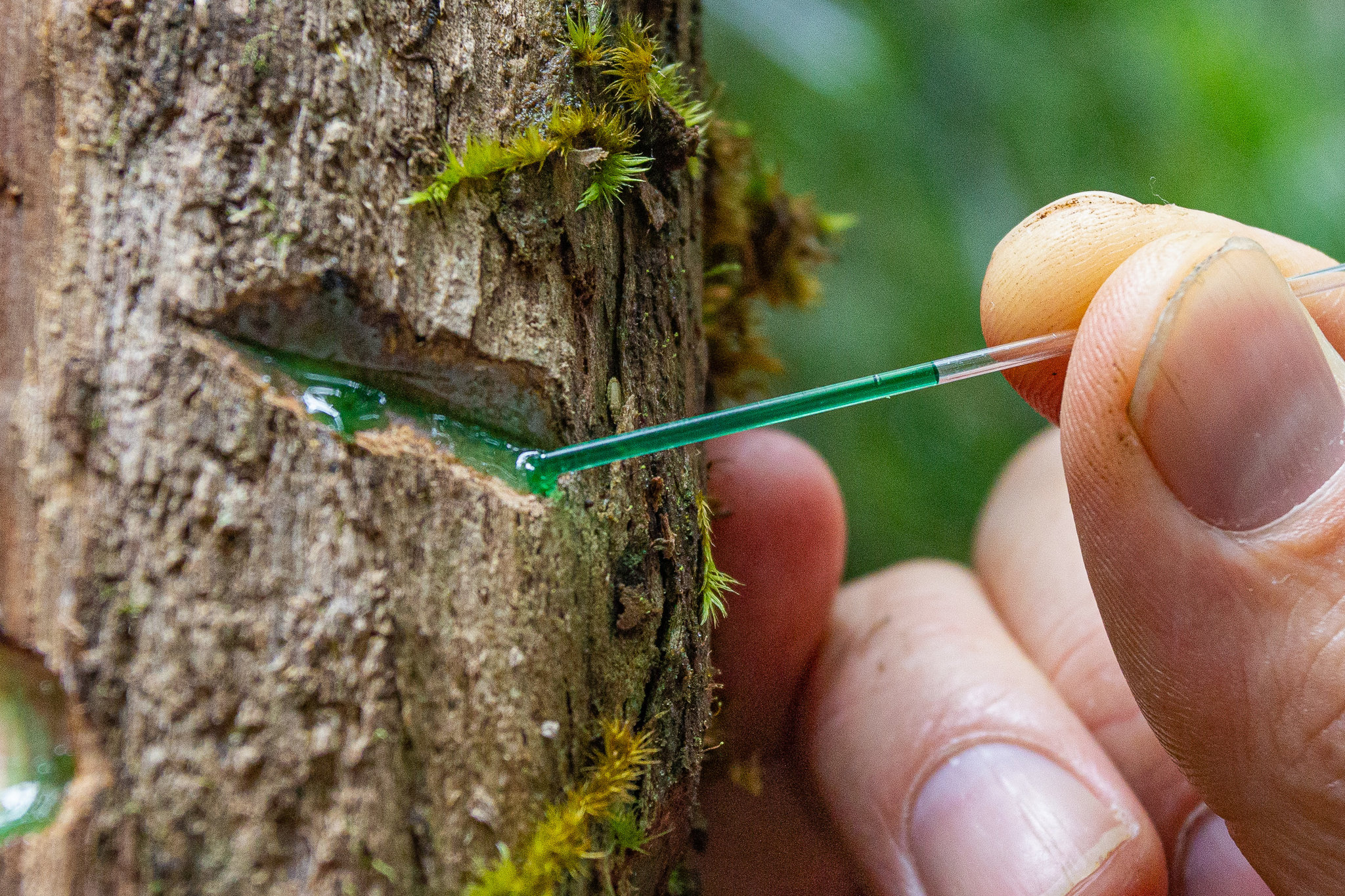 Create a diagram which illustrates the process of phytomining.
Evaluate alternative biological methods of metal extraction, given appropriate information.
Describe ways to reduce the use of resources
KS4-17-04: 
Using Resources - Explore phytomining and bioleaching